Bell Ringer Monday November 13th
In the bell ringer section of your notebook- please make a list of things you ALREADY KNOW about World War II (Can be things from movies, other classes, pop culture, etc)
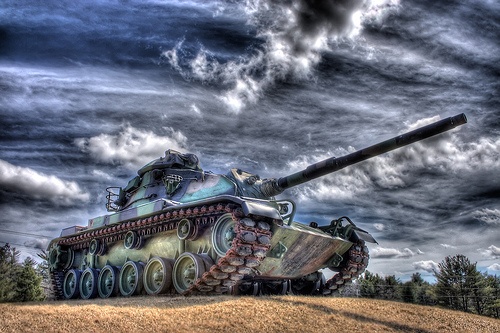 Dictators Threaten
World Peace
Focus Question: Why does WWII Begin?
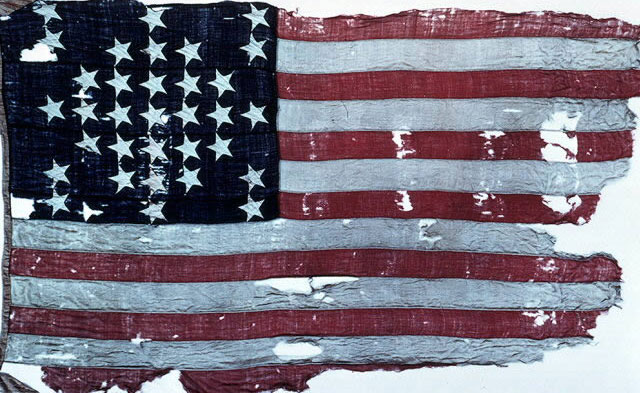 Long Term Causes
 of World War II
1. World War I
2. Economic instability in Europe
3. Rise of totalitarianism  
4. Failure of appeasement
World War I
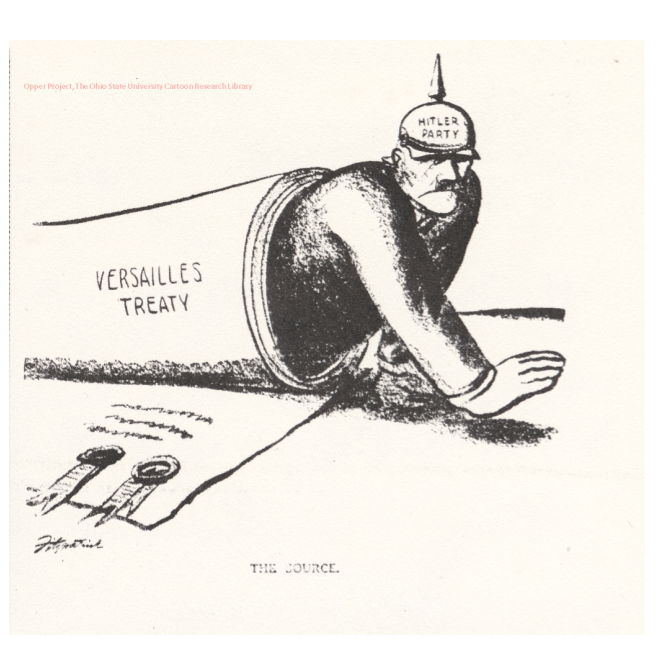 Treaty of Versailles
Germany loses surrounding lands

Germany forced to pay $33 billion in reparations

Forced to sign War Guilt Clause 

Germans are Angry and Embarrassed
Economic Instability in Europe
World Wide Depression
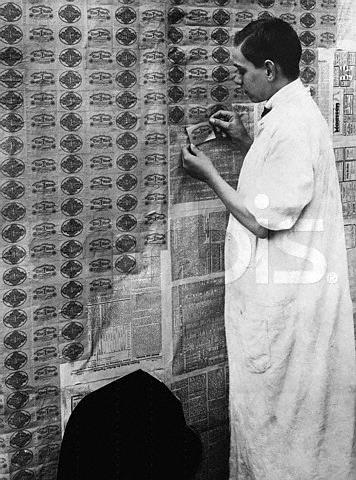 Depression extends outside of the U.S… Especially in Germany
European Desperation leads allows outspoken dictators to rise to power
Germany
Russia
Spain 
Italy

These leaders find a scapegoat to blame for their struggles.
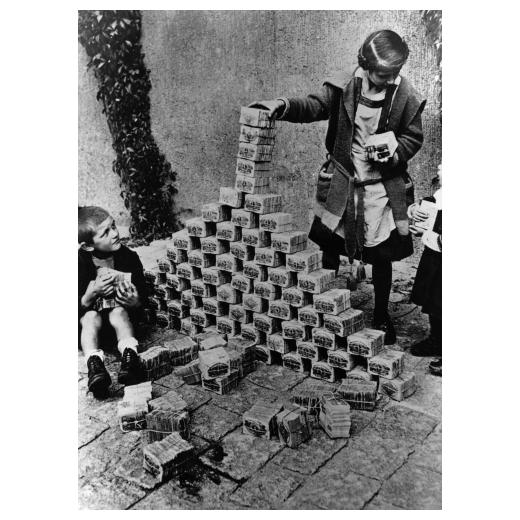 Rise of Totalitarianism
In a Totalitarian country, individual rights are not viewed as important as the needs of the nation
Mussolini
Hitler
Stalin
Communist (USSR)
Fascism
(Germany, Italy, Spain)
Totalitarianism
Franco
Military Rule (Japan)
Tojo
6
Soviet Union – Joseph Stalin
Death of V.I. Lenin (1924)
 Communist
Against all private enterprise –                               	state owns everything
 Leads U.S.S.R. to become Industrial Power (2nd only to the U.S.)
Kills anyone who stands in the way 
(13-20 million) 
 Stalin’s last name means                    “Man of Steel”
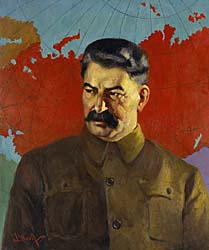 Italy – Benito Mussolini
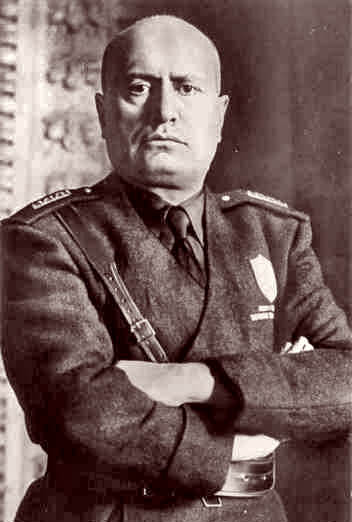 1921 – forms the Fascist Party
Played on fears of economic collapse and communism
With thousands of his                followers, marches on Rome               where the king appoints him as head of the government. 
Known as Il Duce – “the leader”
Japan- Hideki Tojo
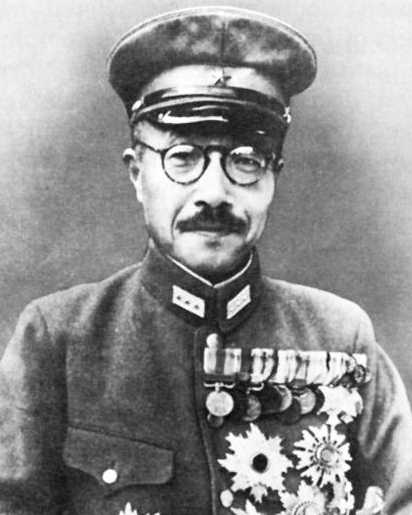 Japanese military leaders wish to expand empire

Military Leader Hideki Tojo rises to power 

Emperor Hirohito left virtually powerless.
Spain- Francisco Franco
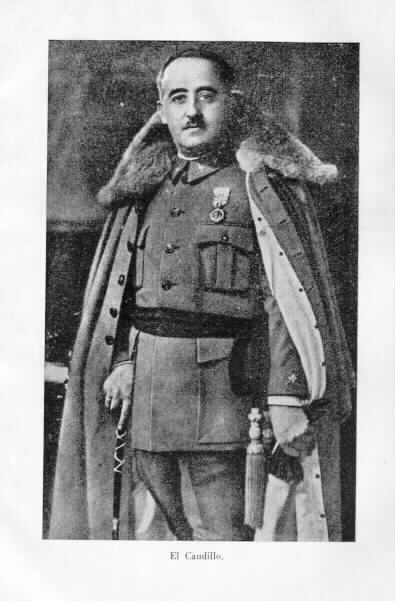 General Francisco Franco leads rebels into civil war

Backed by Mussolini 

500,000 dead

Franco declared victory in 1939  established another totalitarian government
Germany – Adolf Hitler
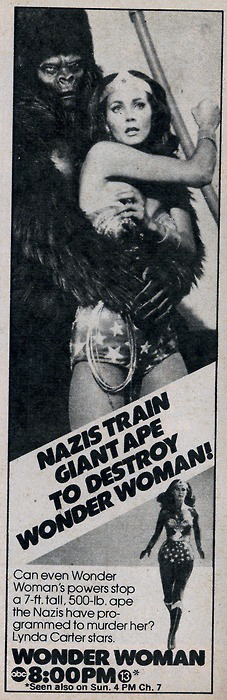 Unemployed drifter after WWI
Joined National Socialist German Worker’s Party (NAZI)
Known as powerful speaker and became Der Fuher – “the Leader” of Party
Nazism: extreme nationalism – based on racial purification
Hitler’s goal was to re unite all German Speaking People
 1933: Millions unemployed – elected Hitler chancellor of Germany. Replaces democracy with the Third Reich
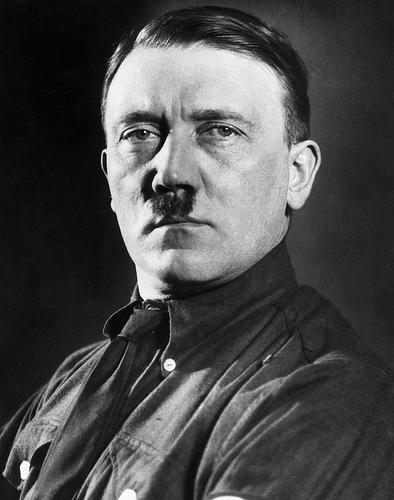 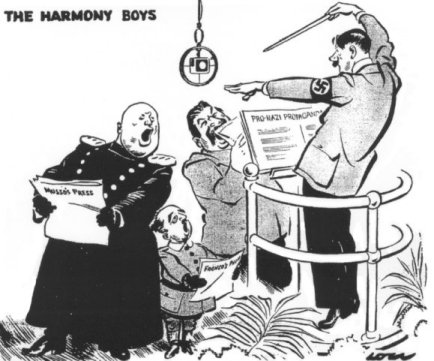 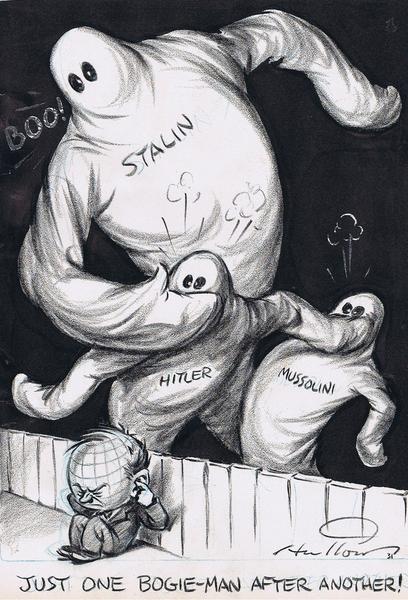 Video Clip
How Hitler Came to Power
Failure of Appeasement
Appeasement: giving dictators what they want and hope that they won’t want anything else

“giving a bully what he wants”
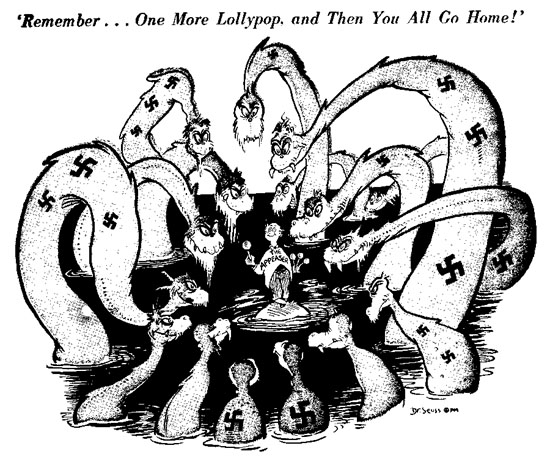 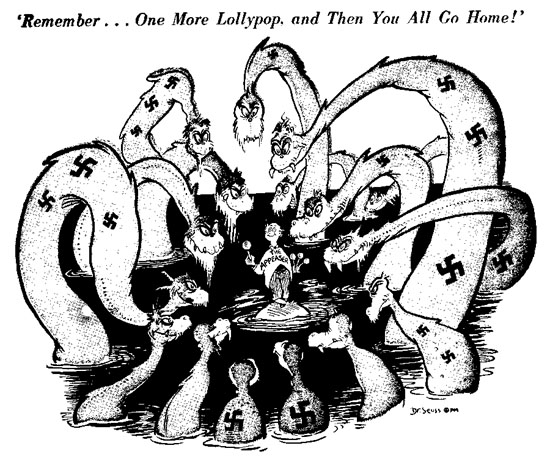 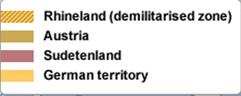 Germany
Hitler violates Treaty of Versailles 
Send Military into Rhineland

Takes Sudetenland from Czechoslovakia 

Annexes Austria

L.O.N. Nations does nothing
Britain actually sign agreement allowing Germany to rebuilt a portion of their navy
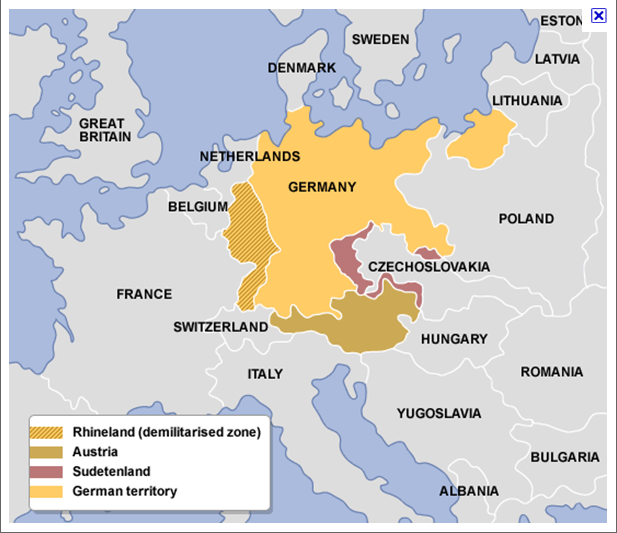 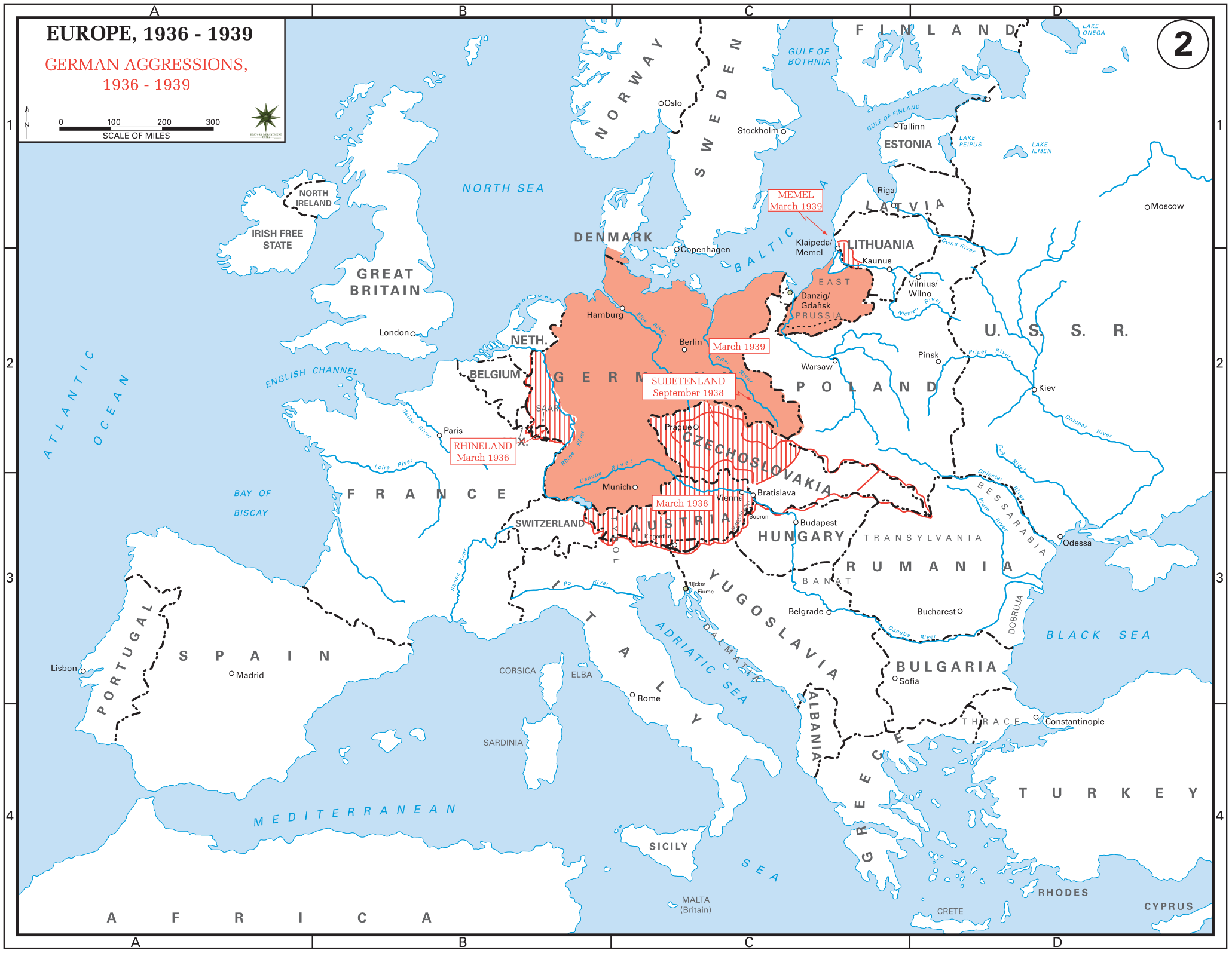 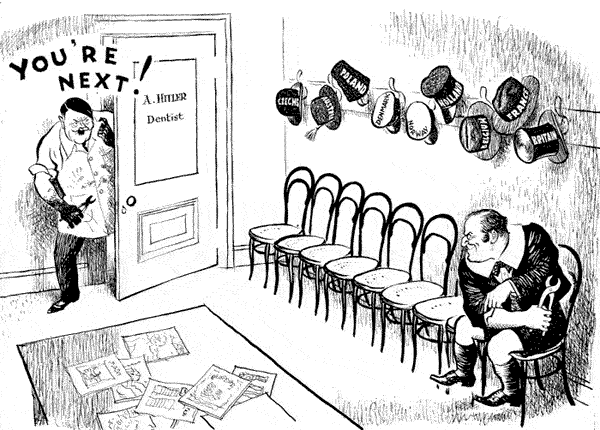 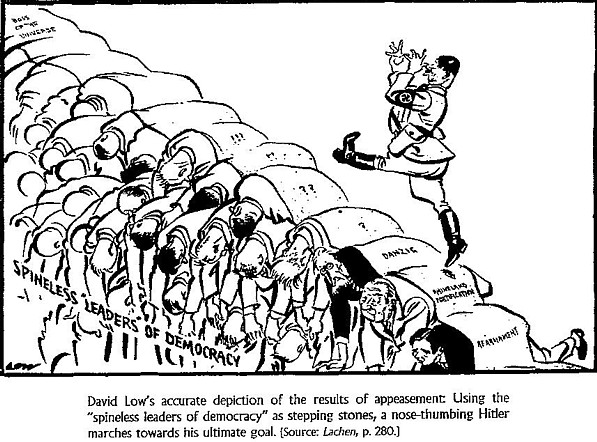 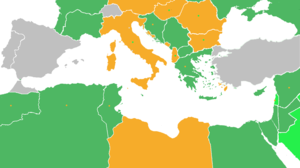 Italy
Invades Northern Africa
First takes Ethiopia (1835)
Wants access to Mediterranean
Wished to expand Empire

Rome-Berlin Axis Pact 
Peace agreement between                       Hitler and Mussolini

Despite plea from Ethiopia, L.O.N. does nothing
“It is us today, it will be you tomorrow” – 
  Haile Selassie (ousted emperor of Ethiopia)
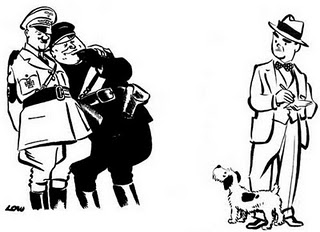 Japan
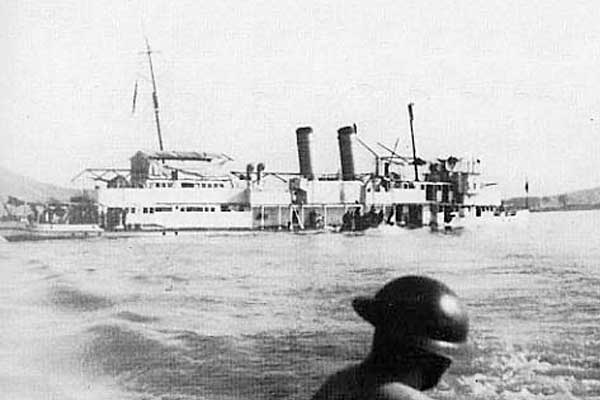 Moves into SE Asia and China
First move into Manchuria 

Expands into modern day 
Vietnam, Korea, and China

Sinks U.S. Ship in international waterway in China 
Panay Incident (1937)

U.S. does nothing
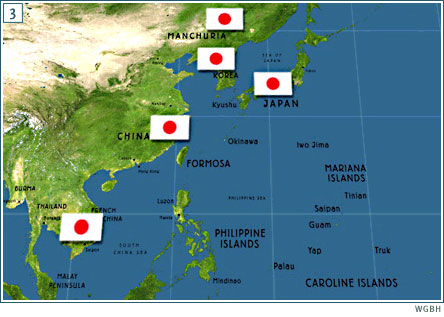 Japan invades Manchuria
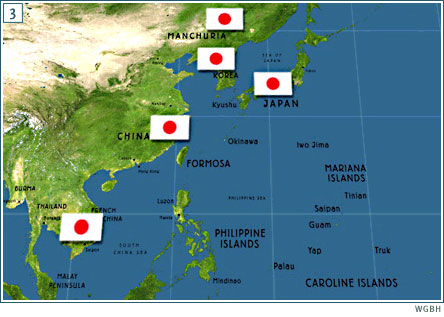 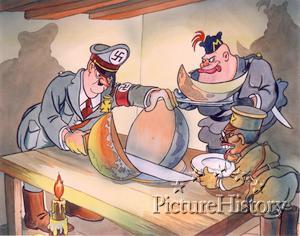 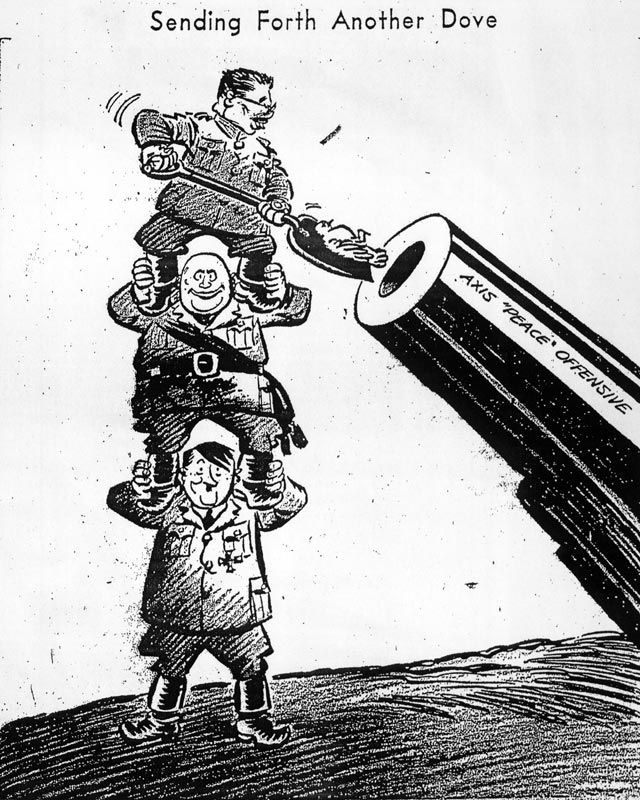 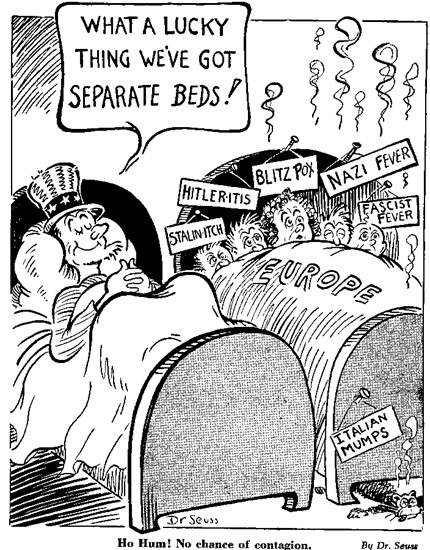 The U.S. Responds Cautiously
Neutrality Acts (1935) 

Passed to please Isolationists

Placed “Moral Embargo”  on all countries involved in confrontations
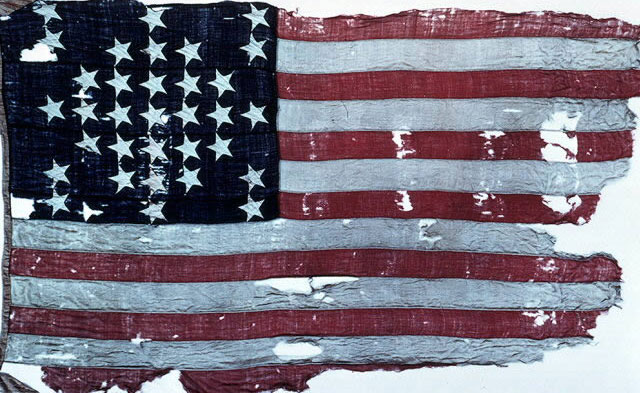 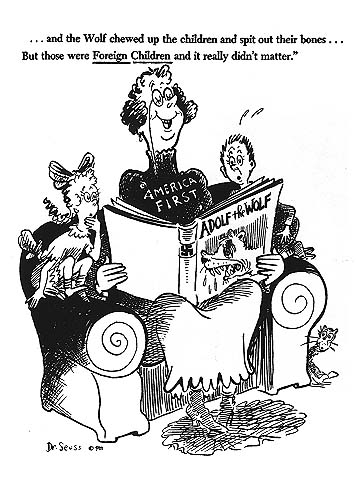 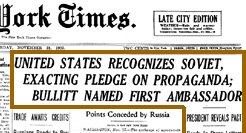 Neutrality Breaks Down
FDR Recognizes the                                                             Soviet Union (1933)

FDR felt that recognizing Moscow might bolster the US against Japan.
Maybe trade with the USSR would help the US economy during the Depression.
Shift from Isolationism to Neutrality
		- Is there a difference?
Neutrality Breaks Down
Neutrality Act of 1937
FDR’s Idea
Renews  “Cash and Carry” basis
Passed after Sino-Japanese War begins (China vs. Japan)
Places “Moral Embargo” on Japan
Shift from Isolation to Neutrality
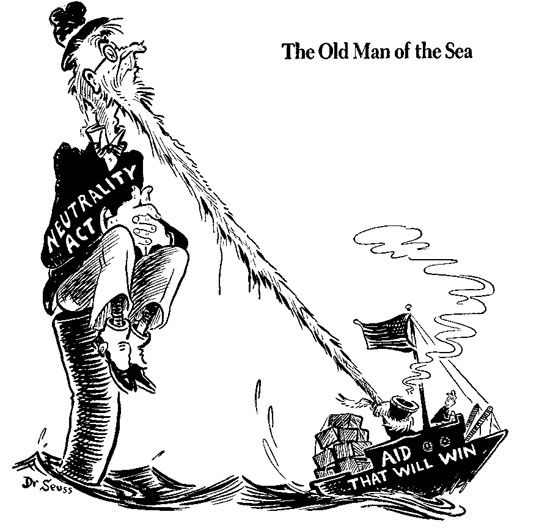 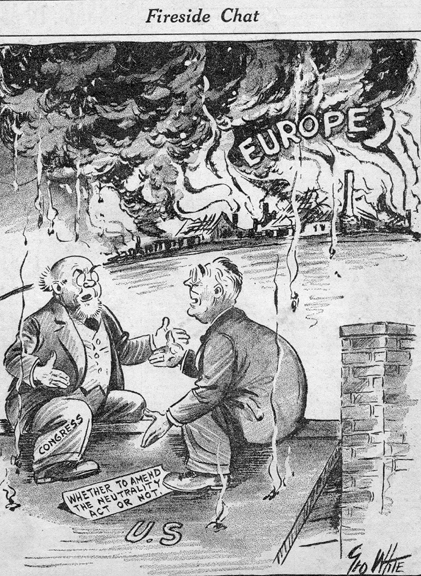 German invasion of Poland 1939
Return of German Speaking Lands
Nonaggression Pact Russia stays out of the war in return for 1/2 of Poland

Prevents a war on two fronts
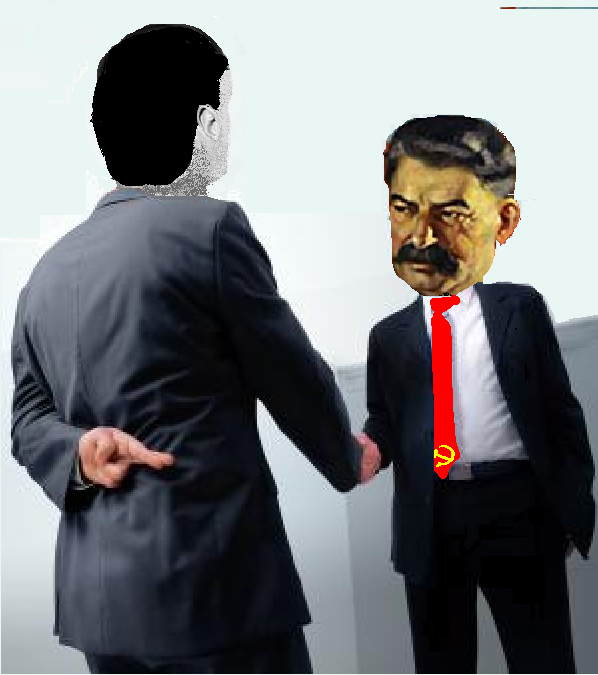 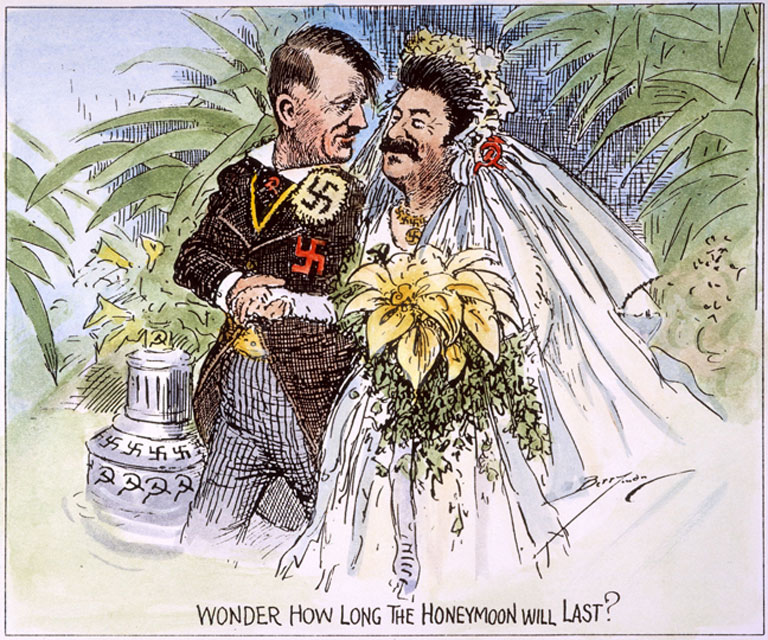 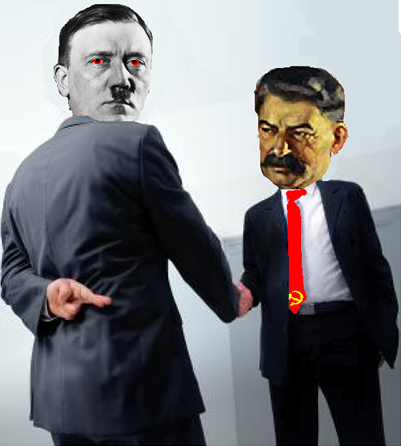 Great Britain & France declare war on Germany 

League of Nations fails to prevent another world war.
Lil Hitler Video
German Aggression Map
Use your textbook (both hard copy and online are fine)- see assignment sheet for page #s to complete the German Aggression Map. 
You need six different colors
Don’t forget a key!
Don’t forget to also answer the questions on the front of the map once you are finished.
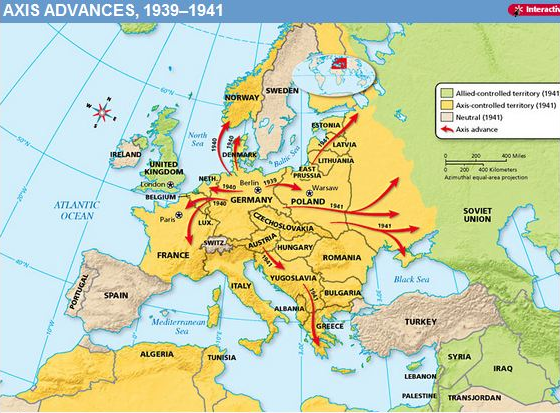 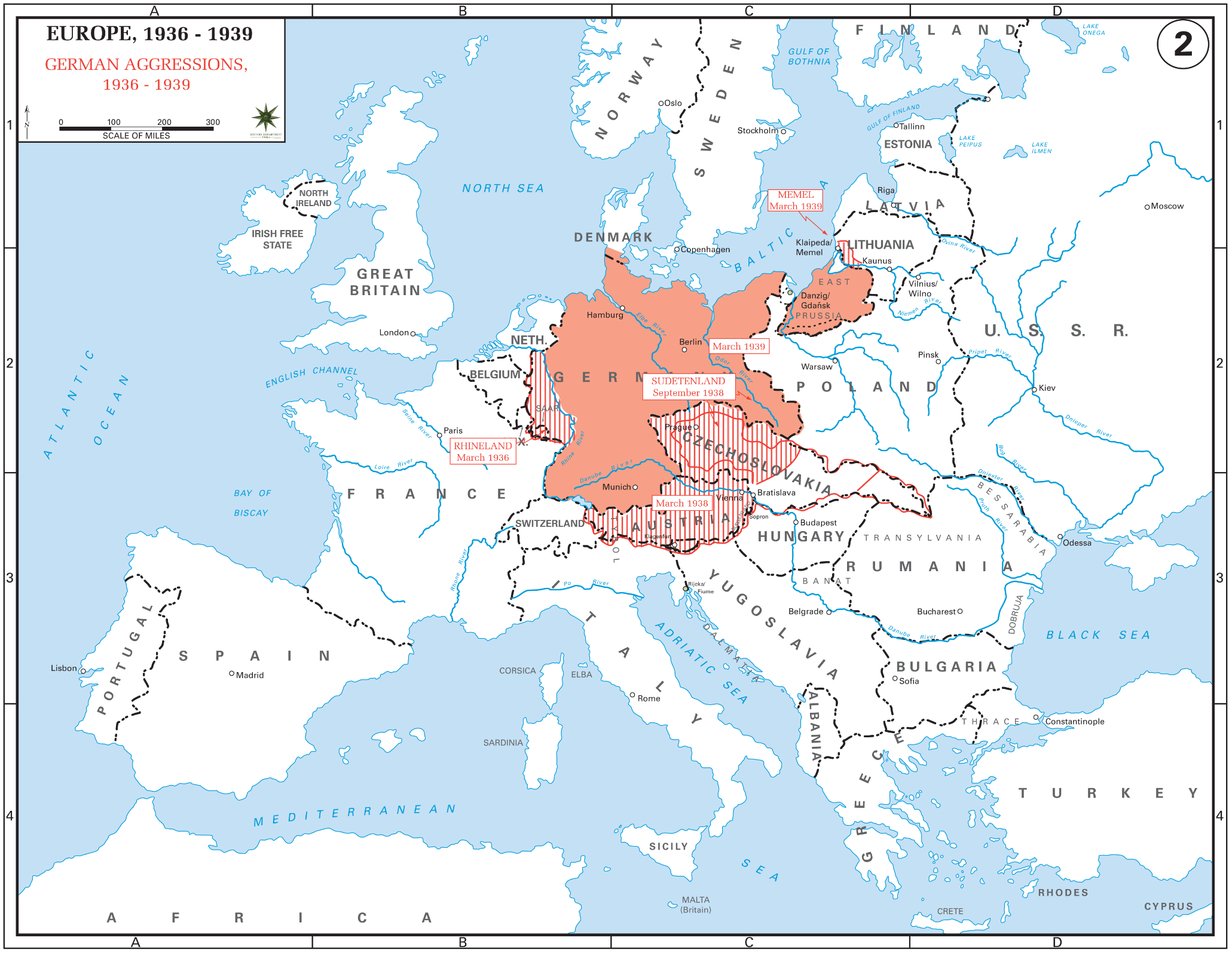 France and Great Britain go to war against Germany
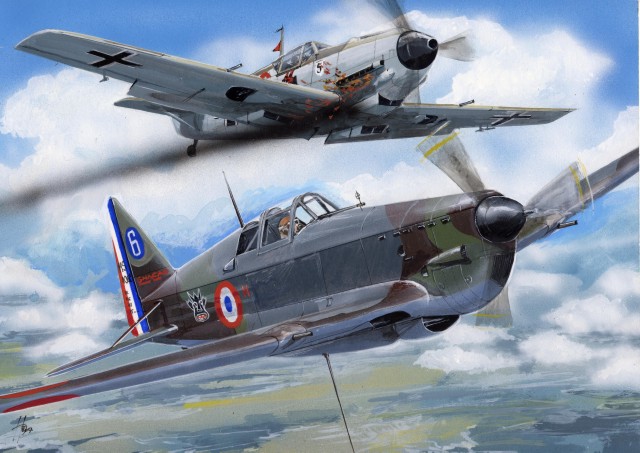 US Neutrality
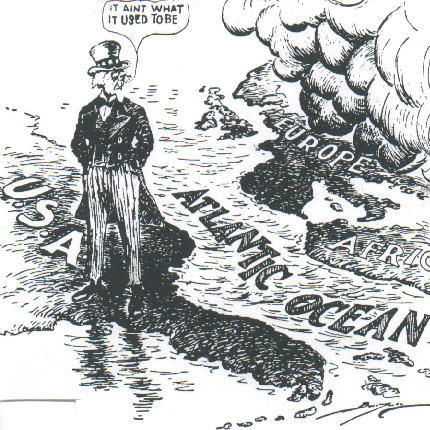 Alliances of World War II
Do now: America on the Sidelines Activity
You will need a laptop.  Go to my website and look under AHII, Unit 6 for the link.
Complete the chart as you go through the interactive timeline.  Be sure to also pay attention to the map.
As you work through the timeline, record your choice of action as well as U.S. Response.
Please also complete the 1st Quarter student survey on my website.  Go to my site and click “classroom resources”- from there you will see the link 
Holocaust DBQ
DBQ due at beginning of class tomorrow. These documents are a class set- so write your answers on a separate sheet of paper.
Don’t forget to do final thought question in form of essay.  Needs to be at least one page in length.
Documents are linked to my website (AHII, Unit 6) if you need to access them tonight.
DBQ Essay
Using the information from all 11 documents, write a min. 1 page essay in which you:
Describe three examples of human rights violations during the Holocaust (3 things Nazis were doing to Jews) AND three reasons for this (ie:if one of your examples of a rights violation is the fact that Jews had to wear an ID badge– why would Nazis do this)
In your conclusion- include the reaction of the international community… what were they doing? If anything?
DBQ Essay
Using the information from all 11 documents, writ ea minimum 1 page essay in which you:
How the Nazi’s changed life for Jews living in Europe- politically, economically and socially
How the Jews were treated in Nazi Germany
How the Nazi’s implemented their “final solution”
*Make sure to reference at least three specific documents in your essay.
Discussion Question # 1
Was Germany being aggressive prior to WWII? Were the justified in behaving this way? Explain.
Discussion Question 2
Do you think the British strategy of appeasement was appropriate? Why or Why not? If you were the leader of Great Britain what would you have done?
Discussion #3
As Germany was becoming increasingly more aggressive, America remained neutral. If you were an American citizen in 1939, would you have supported an isolationist strategy or a more interventionist approach? Why?
Discussion #4
Was WWII inevitable? Explain your reasoning.